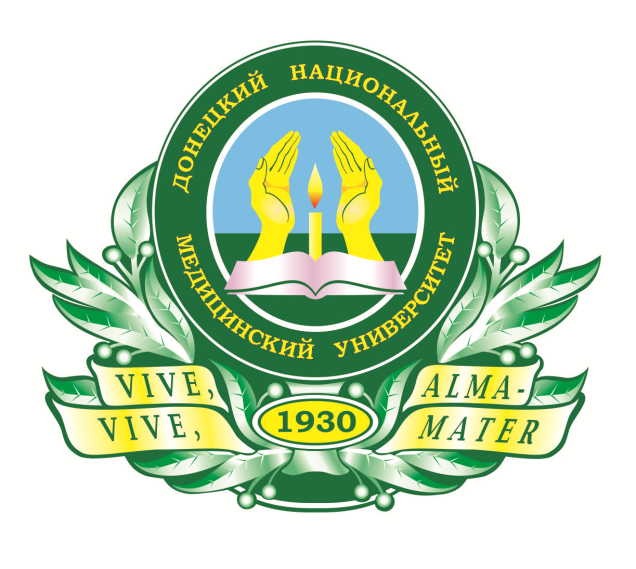 ГОО ВПО «ДОНЕЦКИЙ НАЦИОНАЛЬНЫЙ МЕДИЦИНСКИЙ УНИВЕРСИТЕТ ИМЕНИ М. ГОРЬКОГО» 

Кафедра пропедевтики педиатрии
ОРИЕНТИРОВОЧНАЯ ОСНОВА ДЕЙСТВИЙ – 
ДИДАКТИЧЕСКОЕ СРЕДСТВО ОБУЧЕНИЯ
Докладчик: 
доцент Кривущев Борис Исаевич
Формирование компетенций будущих врачей подразумевает усвоение знаний, освоение практических навыков и умений, приобретение индивидуального опыта умственной и практической деятельности.
Практические навыки и умения успешно формируются при условии, что обучающиеся понимают значение изучаемого действия, знают его цели, содержание и способы выполнения.
С точки зрения психологии учебная деятельность имеет следующую структуру.
1. Подготовительные функциональные компоненты – это совокупность действий, направленных на развитие того или иного структурного момента исполнительного компонента учебной деятельности (организовать эффективное усвоение, подобрать адекватные способы решения).
2. Основной функциональный компонент – фаза выполнения учебной деятельности, то есть совокупность действий, которые реализуют её основную конечную цель (усвоить материал, освоить практические навыки и умения).

Основной (исполнительный) функциональный блок может быть реализован лишь после успешного завершения подготовительных блоков. 
Такие подготовительные блоки педагоги и психологи называли по-разному: ориентирование деятельности (О. В. Запорожец), 
организационно-планирующий компонент (И. И. Ильясов), 
ориентировочная основа действия – ООД  (П. Я. Гальперин).
ООД включает: 
знание, представление обучающегося о цели деятельности – что предстоит делать, чего добиваться, чему научиться; 
мотив деятельности – для чего делать; 
знания о средствах деятельности – с помощью чего делать, что для этого использовать; 
четкое представление о способах деятельности – как делать, в какой последовательности, какие требования соблюдать; 
знание способов контроля и самоконтроля – как действовать, чтобы избежать ошибок, как определить соответствие деятельности поставленной цели.
Создание у студентов ориентировочной основы действий – одна из важнейших задач обучающей деятельности. Вместе с тем, создание и развитие ООД – это не только задача преподавателя. В ходе обучения по мере накопления опыта обучающиеся всё более и более самостоятельно  развивают и совершенствуют такой вид своей деятельности.
ООД необходимо формировать, когда обучающиеся еще не приступили к отработке нового для него действия. Обычно это делается в процессе вводного инструктирования. Именно здесь, в организации «пролога» действия, в его преддверии, лежит ключ к решению важной педагогической задачи – обучить студентов с самого начала безошибочному выполнению действий.
Выделяется три типа ООД.
Ориентировочную основу первого типа ООД составляют только образец  действия и результат. Никаких указаний, как правильно выполнить это действие, не дается. Обучающийся ищет их сам, вслепую, устанавливает очень медленно и постепенно, не осознавая этого. 
Ориентировочная основа второго типа содержит не только образцы действия и его результаты, но и все указания на то, как правильно выполнить действие с новым материалом. Обучающийся приобретает навык анализировать задание и предстоящее действие.
Ориентировка третьего типа отличается тем, что здесь на первое место выступает планомерное обучение такому анализу новых заданий, который позволяет выделить опорные точки, условия правильного выполнения заданий; затем по этим указаниям происходит формирование действия. Таким образом, обучение с ориентировкой по третьему типу несколько осложнено по сравнению с предыдущими типами. Зато, когда после нескольких первых заданий успешно осваивается предварительный анализ условий каждого из них, последующие задания сразу выполняются правильно и вполне самостоятельно.
На основе трех типов ориентировочных основ действий П. Я. Гальпериным выделено три типа обучения. 
Первый тип обучения получил название «путь проб и ошибок» – характеризуется неполнотой ориентировочной основы действия. Обучающемуся дается образец действия, на который он ориентируется как на конечный результат. 
Второй тип обучения отличается построением действия на полной ориентировочной основе, предлагаемой в готовом виде и для отдельных объектов.
Принципиально новые возможности открывает третий тип обучения. При этом типе ООД строится обучающимися самостоятельно, но направляется преподавателем, причем для целой системы. Ориентировочная основа нацелена на познание, на исследование основной структуры изучаемых объектов – 
основных единиц данной области 
и способов их сочетания. 
Учебная задача из эмпирической преобразуется в теоретический исследовательский процесс.
Экспериментальные исследования Н. С. Пантиной о становлении графических навыков письма показали достоинства и недостатки разных типов ООД. 
В группе детей, где обучение проводилось на основе ориентировки первого типа, учитель показывал детям изучаемую букву-образец (букву «И») и давал примерно такое объяснение: «Мы начинаем писать вот здесь (указывает), ведём по линеечке вниз до сих пор (указывает), теперь закругляем на нижнюю линейку, вот сюда (указывает), а теперь поворачиваем вверх и ведем в этот уголочек (указывает) и т.д.». После этого ребенок приступает к самостоятельному написанию буквы, получая при необходимости помощь учителя. Для правильного написания буквы детям требовалось в среднем 174 повторения. Для написания следующей буквы ученики должны были искать необходимые ориентиры заново.
При использовании второго типа ООД ребенку предъявляется буква-образец и нанесенная на бумагу система точек-опор, облегчающая исполнительную часть действия. Ребенок учится копировать точки и по ним писать букву. Для правильного написания буквы детям потребовалось 22 повторения. Обучение происходило быстрее и без ошибок. Однако, для написания следующей буквы учитель вновь демонстрировал необходимые ориентиры: выделял систему точек, адекватных контуру буквы и переносил их на бумагу. 
Обучение, базирующееся на ориентировочной основе третьего типа, начиналось с объяснения принципа выделения системы ориентиров: опорные точки нужно ставить в тех местах буквы, где составляющая её линия меняет направление. Ребенку показывалось это на одной букве, а затем его учили это делать на типовых буквах алфавита.
На овладение правильным написанием первой буквы понадобилось в среднем 14 повторений, второй – 8, а начиная с восьмой буквы, дети писали каждую новую букву сразу правильно. Усвоенное действие легко переносилось и в новые ситуации – при письме в тетради в широкую линейку, на нелинованной бумаге. 
Всего на обучение детей написанию всех букв понадобилось в 26 раз меньше повторений, чем по I типу. При этом усвоенный принцип дети легко переносили на написание цифр и букв незнакомого алфавита (латинского, грузинского и др.), рисование.
Третий тип отличается от первого и второго типов обучения по мотивации и по развивающему эффекту. Главное в третьем типе обучения – это активизация познавательной деятельности. Именно третий тип ООД позволяет реализовывать развивающий эффект обучения.
Три разных типа ООД можно рассмотреть на примере перкуторного определения границ сердца.
При первом варианте ООД преподаватель просто демонстрирует методику перкуторного определения границ сердца и предлагает студентам простое повторение.
При втором варианте ООД студентам предлагается методика определения каждой границы сердца, демонстрируется эта методика и предлагается самостоятельное повторение для освоения данного умения.
 При третьем типе ООД: 
студентам разъясняется принцип топографической перкуссии любого органа – направление перкуссии, положение пальца-плессиметра и правило определения границы по отношению к пальцу-плессиметру;  
определяется необходимость знания топографии расположения сердца;
дается задание – определить границы сердца.
Если студент знает топографию сердца и овладел методикой топографической перкуссии, он сможет сам без помощи преподавателя определить границы сердца. При этом возможны отклонения от классической методики. Но результат будет достигнут – границы органа будут определены.
А если студент экстраполирует свои знания и умения на другие ситуации, то сам сможет перкуторно определить границы печени, селезенки и других органов. Но для этого он должен использовать свой предыдущий индивидуальный опыт. Он должен включить опцию «творческое познание». Должен стать не просто участником, а соучастником учебного процесса. Именно такая ориентировка на обучение мотивирует студентов, зажигает огонь активной познавательной деятельности, что в конечном итоге приводит к формированию необходимых компетенций.
Самостоятельная познавательная деятельность также вырабатывает у студентов определенную уверенность в себе и своих действиях, что будет очень полезным в дальнейших нестандартных ситуациях. Обучающийся будет психологически готов к ним.
Правильное использование ООД начинается при формулировании домашнего задания. Преподавателю следует указать студентам: 
конечную цель занятия, 
какой материал из предыдущего периода обучения следует повторить;
что нужно выучить. 
Например, для перкуторного определения границ сердца нужно: повторить топографию сердца; знать правила топографической перкуссии; владеть методикой перкуссии;
знать методику перкуторного определения границ сердца (правую, верхнюю, левую).
Студент должен определиться и сформировать план подготовки к занятию: «топографию сердца я повторю, 
правила топографической перкуссии я знаю, перкутировать я умею, а методику определения границ сердца я должен выучить». 
Это и есть ориентировочная основа будущих действий студента при подготовке к занятию. У другого студента эта схема может быть другой. Но цель должна быть у всех единая.Осмысливая  содержание будущего занятия, студент стремится понять, что его ждет. 
Он вспоминает, что ему известно по данной теме, сталкивался ли он с ней раньше. Студент формирует мысленный образ темы – он оценивает, большая она или маленькая по объему, простая или сложная, но главное – представляет разделение темы на части, их наполнение и логические связи.
Так же, как человек легко и быстро узнает знакомые предметы, так и для понимания новых знаний нужно по возможности заранее настроить себя на что-то определенное. В таком случае студент будет ждать очередной части содержания, надеясь найти нечто знакомое или интересное новое. При этом он 
будет готов усваивать это новое.
Кроме того, граф логической структуры и другие элементы ориентировочной основы действий СТРУКТУРИРУЮТ предстоящую информацию.
Это можно сравнить с формированием в голове «свободных полочек», которые нужно будет заполнить «книгами» – информацией.
Хорошо ориентированная основа будущих действий является мощной мотивацией обучения, так как студенту становится ясно – что учить, для чего учить и как учить.
В процессе поступления информации в головной мозг и формирования  знаний, необходимо эти знания уяснить, систематизировать, структурировать и «разложить на заранее сформированные полочки».
Если же «полочки» заранее не сформированы 
(нет ориентировочной основы действий), то 
знания будут накапливаться бессистемно и хаотично.
Студент должен классифицировать получаемые знания. Классификация знаний помогает включить их в систему своего личного опыта. Всё включаемое в личный опыт подвергается эмоциональной оценке, приобретает субъективный вес доверия и значимости и запоминается надолго («присвоение» знаний). И, наконец, новое знание, накладываясь на старое (интерферируя), может показать, что прежний опыт ошибочен или неточен, поэтому студент должен актуализировать старые знания по данному вопросу, скорректировать их связь с новыми знаниями.
Исследования психологов показали, что теоретические знания быстро забываются (закон забывания Германа Эббингауза, «сдать (экзамен) и забыть, как страшный сон»). 
Практические навыки, не подкрепляемые практикой – сохраняются на годы. 
Навыки, доведённые до автоматизма,  остаются навсегда.  
Поэтому для получения прочных знаний необходимы все этапы познавательной деятельности, в том числе – ориентировочная основа действий!
Эффективным компонентом ООД является алгоритм выполнения практического умения. 
Приводим алгоритм сравнительной перкуссии легких, который предлагается студентам 3-го курса при изучении дисциплины «Пропедевтика детских болезней».